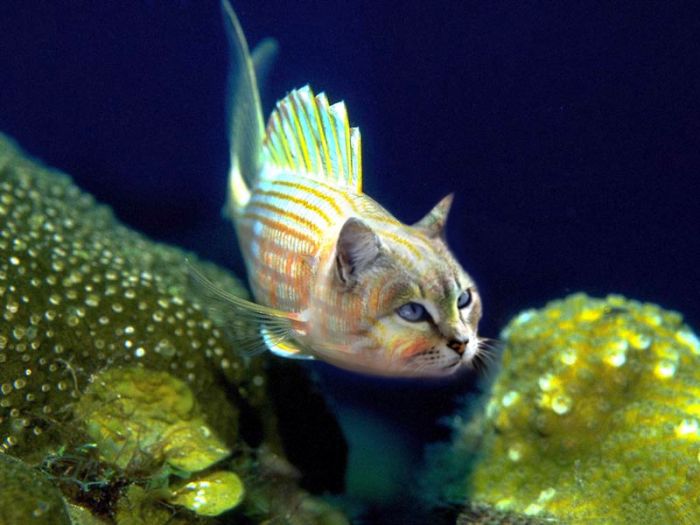 Build a better Catfish
2018 RVASec
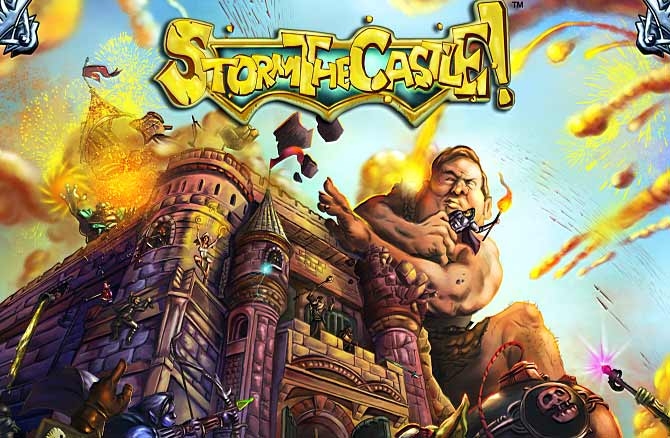 Who am I?
Nat Hirsch: Red Team Director
Advanced objective based adversarial simulation 
Gain access
Issue fraudulent wire transfers
Steal sensitive customer data 
Exfiltration of all the things
Demonstrate impact and understand risk
Act as a sparring partner for the Blue Teams
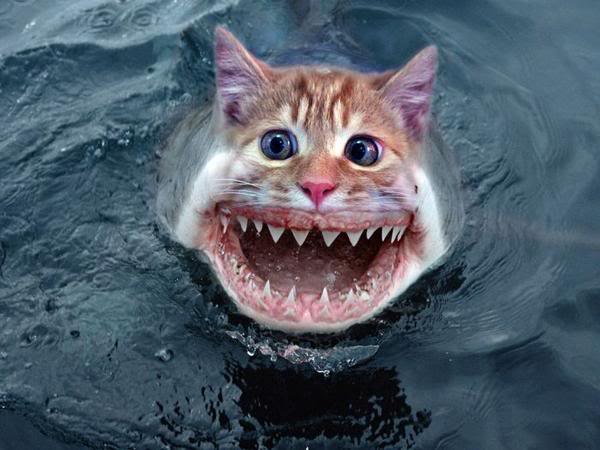 What is a Catfish?
Not phishing or MTV catfishing

Tools and technique based vs objective based
Lateral movement
Botnet beaconing traffic
Mimikatz on a box
Think MITRE ATT&CK

Focus on detection, not is it possible?
[Speaker Notes: Before we begin lets define what we are going to do.]
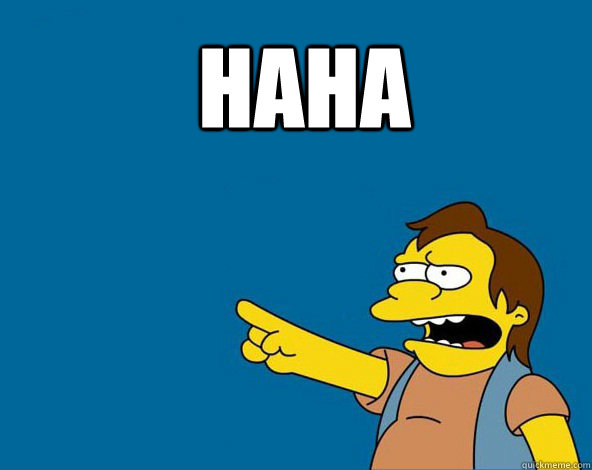 Catfish: Old Way
Work with Blue Teams to identify things to test
Red Team picks something from the list at semi-random
Red Team does it
It doesn’t get caught
Red Team writes a report more or less mocking Blue’s inability to detect
Blue Team does nothing with report
Nothing gets fixed
Everyone loses
[Speaker Notes: If we are building a better one, first lets look at the old one.
Not always a failure, but not always a success.
Lets look at one of our biggest fails though.]
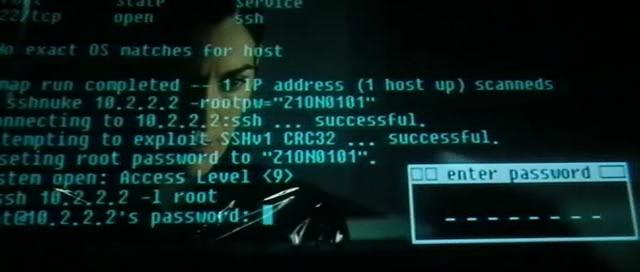 Example Fail
Aggressively vulnerability scan external web servers
Expect fireworks
No one cares
No alerts even though logs are there
Way too much noise and regularly occurring
Not enough signal
No real learning or improvement
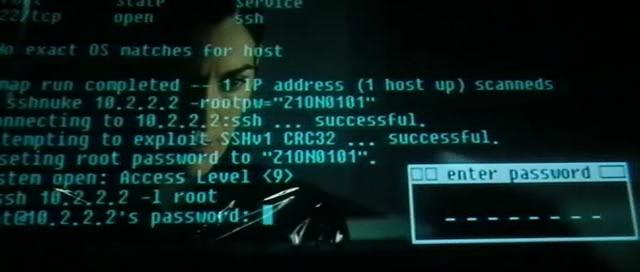 Example Win
Wireless AP testing.

ADD In a bunch here about where it worked, found the dead devices, etc.
Catfish: New Way
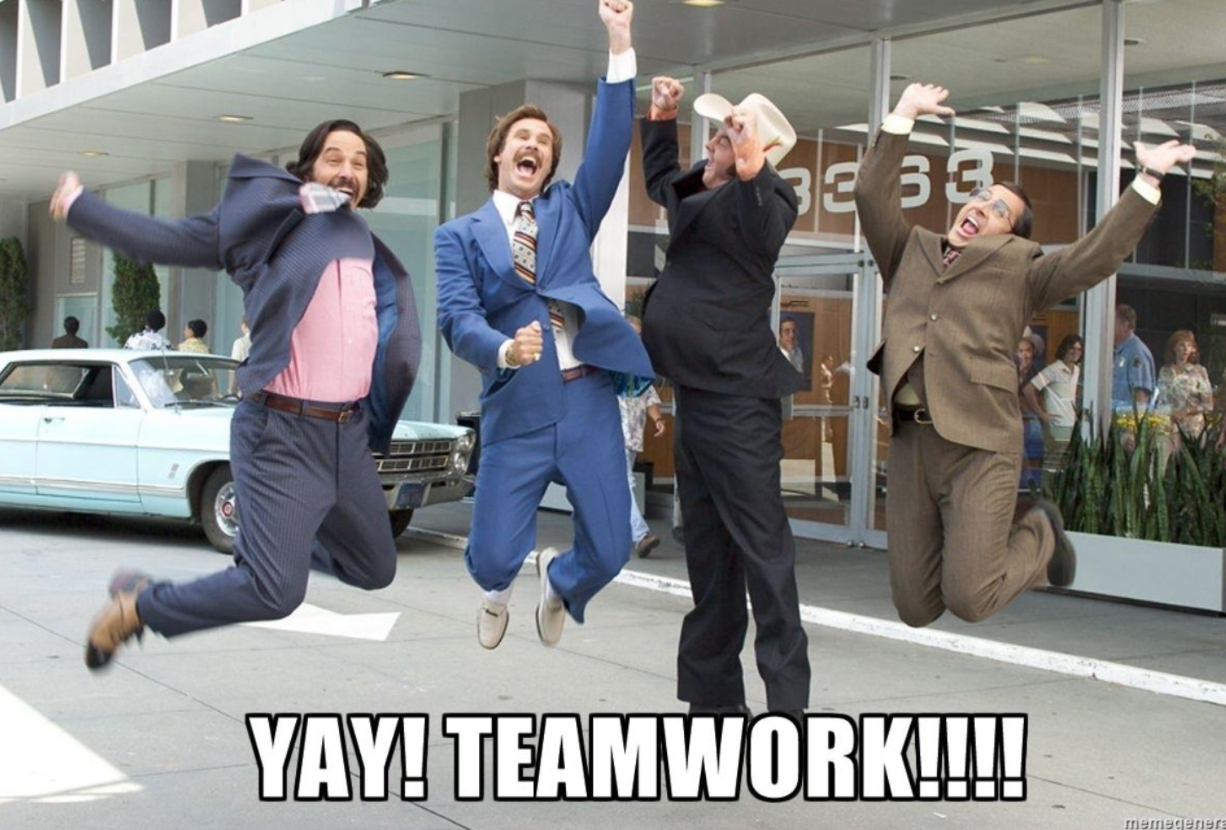 Coordinate closely with trusted high ranking member of Blue Team
Clearly define objective
Define expected outcomes /assumptions
Bolster defenses based on Catfish expected outcomes (cheating)
Execute test
Review outcomes to identify failures
Repeat as necessary (Automate where possible)
Measure performance over time
[Speaker Notes: New way. Work with a high level D+ blue team member to identify what they want to test. Clearly define what the objectives are, what the expected outcomes should are, where we should get caught, how we should be caught, etc. Make any changes needed. Test the objective. Review the outputs, find failures, fix, retest, automate, and gather metrics. Everybody wins. 
Make sense, everyone is all aboard the win train, lets take a loot at one we actually did and its outcomes.]
Example Success
Phase 1

Generate traffic
Phase 2

Do it again
but with threat intel
Phase 3

Pivot to high value asset
Phase 4

Exfil a little
Phase 5

Exfil a lot
Phase approach: 20 Total Simulations

Steady improvement in detection over time

Revealed all kinds of gaps we thought we had filled

Improved detection, hunt ops, alert development, architecture and visibility
[Speaker Notes: Created C2 traffic.
Created threat actor associated with C2
Added to threat intel feed
Created c2 again now.
Moved to swift server
Stole some data
Stole an equifaxian amount of data.

Total Fail on first few rounds. Our visibility in these areas was not as robust as we thought 
Getting better. Time to identify went from never to under 7 minutes.]
Phase 1 Generate Traffic
Phase 2 Again with Threat Intel
Phase 3 Hit that high value target
Phase 4 Exfil a little
Phase 5 Equifax that issue
Where new model could be further improved.
Problems with attribution
Network Diagram
ADD in network diagram how everything should look and work for this.
Testing of Alerts
Request able via internal Git hub
Other Catfish ideas & examples
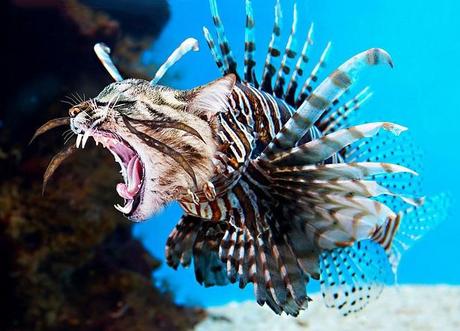 Rogue access points
Lateral movement
Known malware drops
Insider threat profiles
Hunt for prior operations
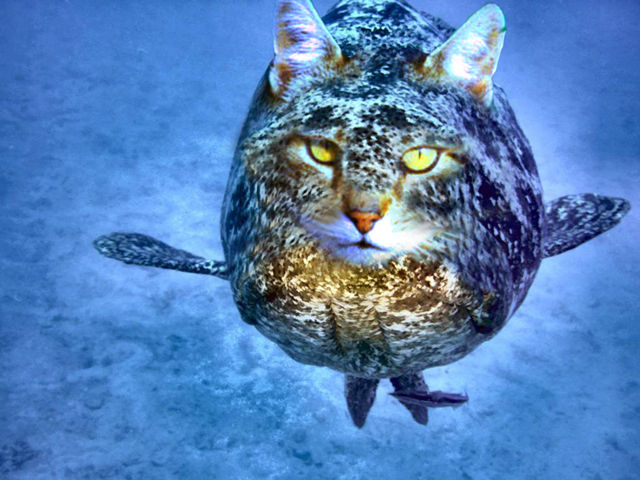 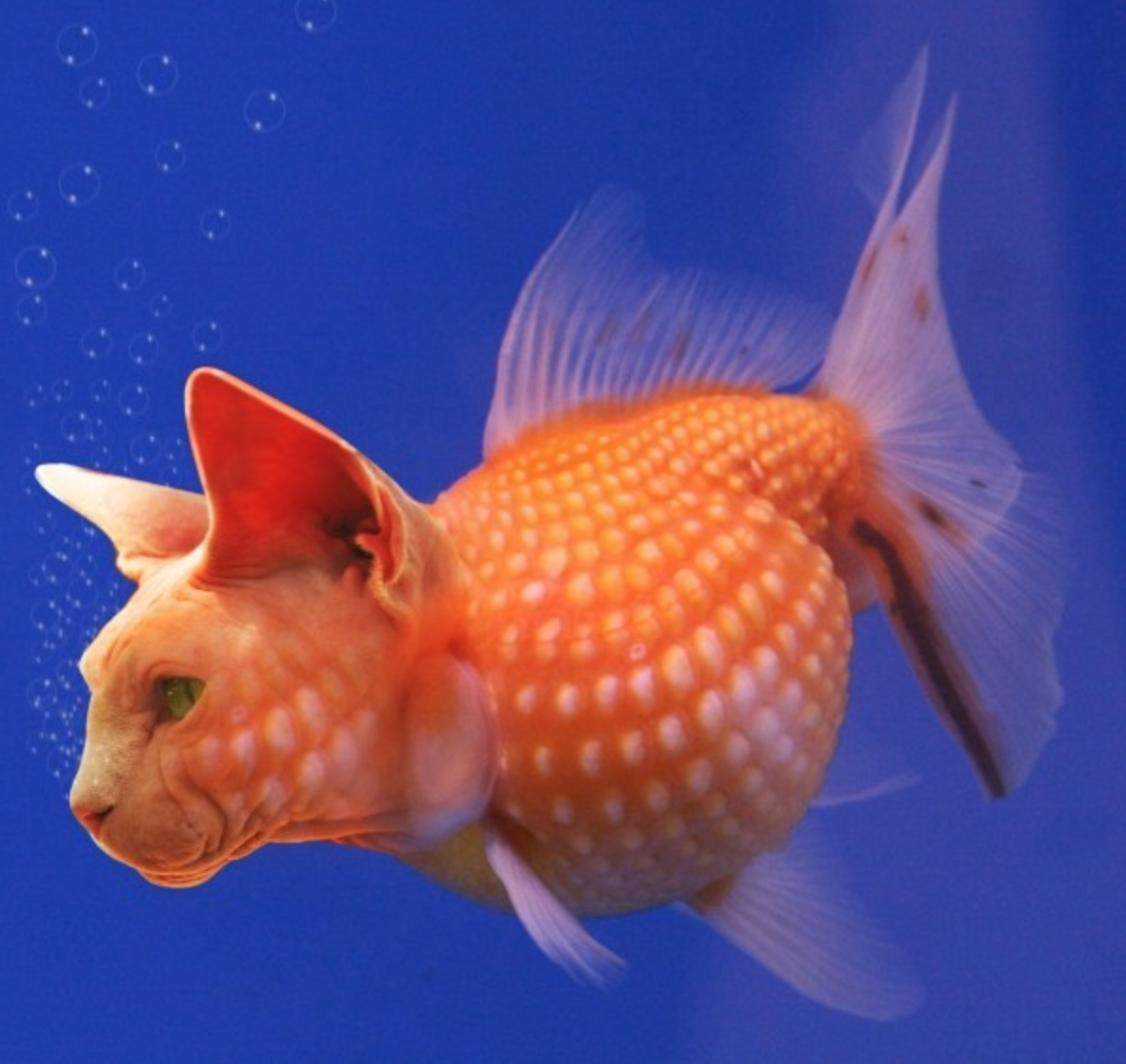 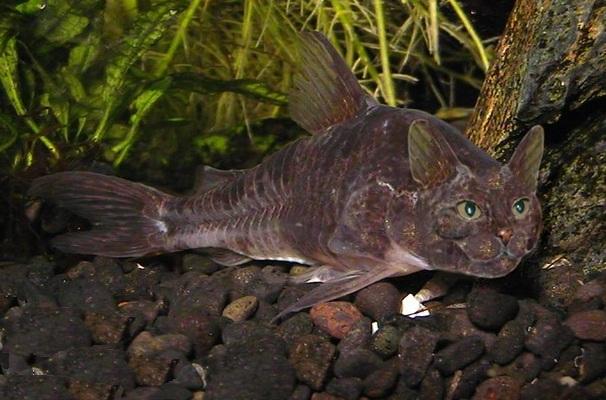 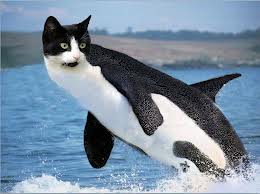 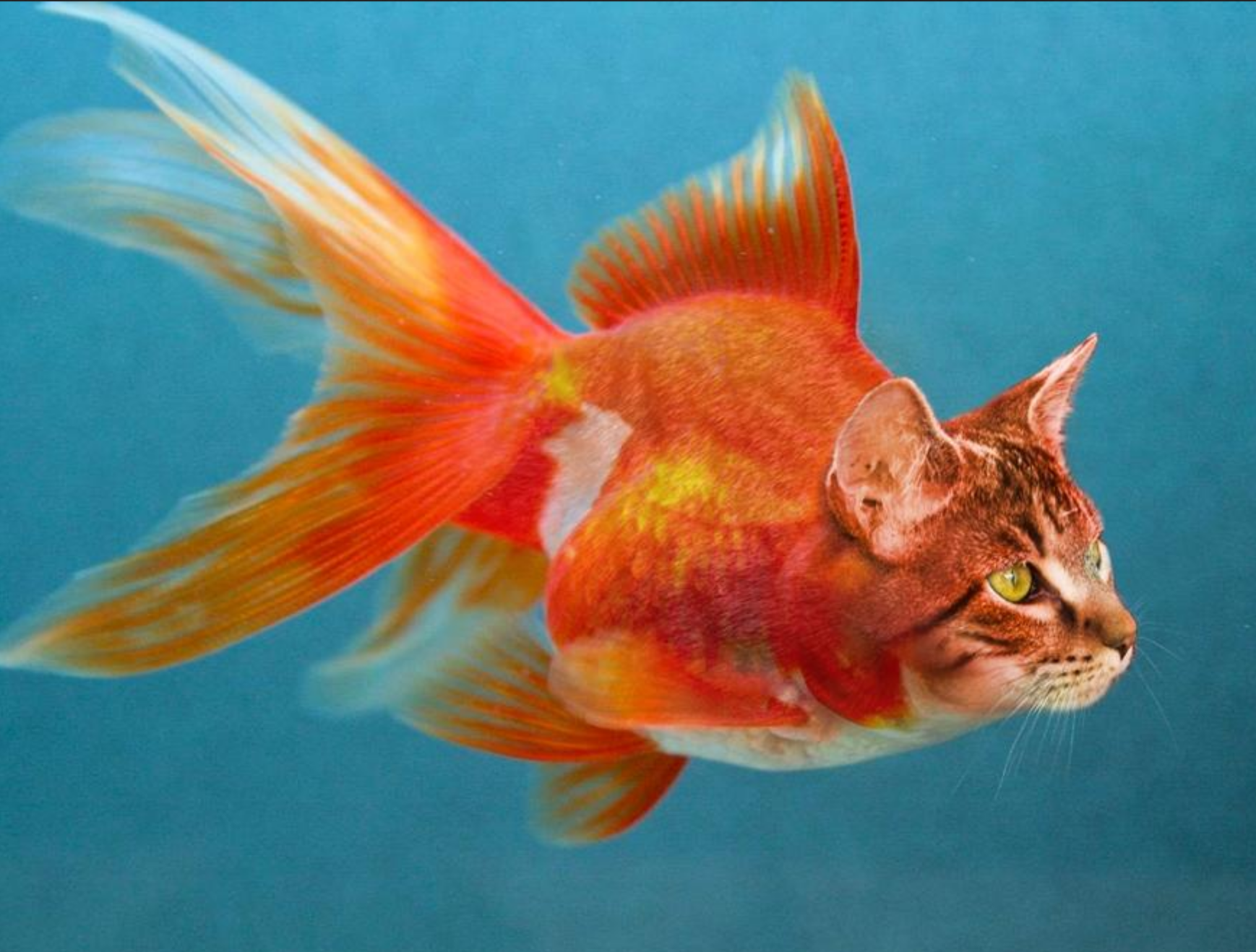 [Speaker Notes: Anything where a blue team has a tool, process, procedure etc. that they think works, but want to verify and fine tune it.]
Future Catfish
Planned Future
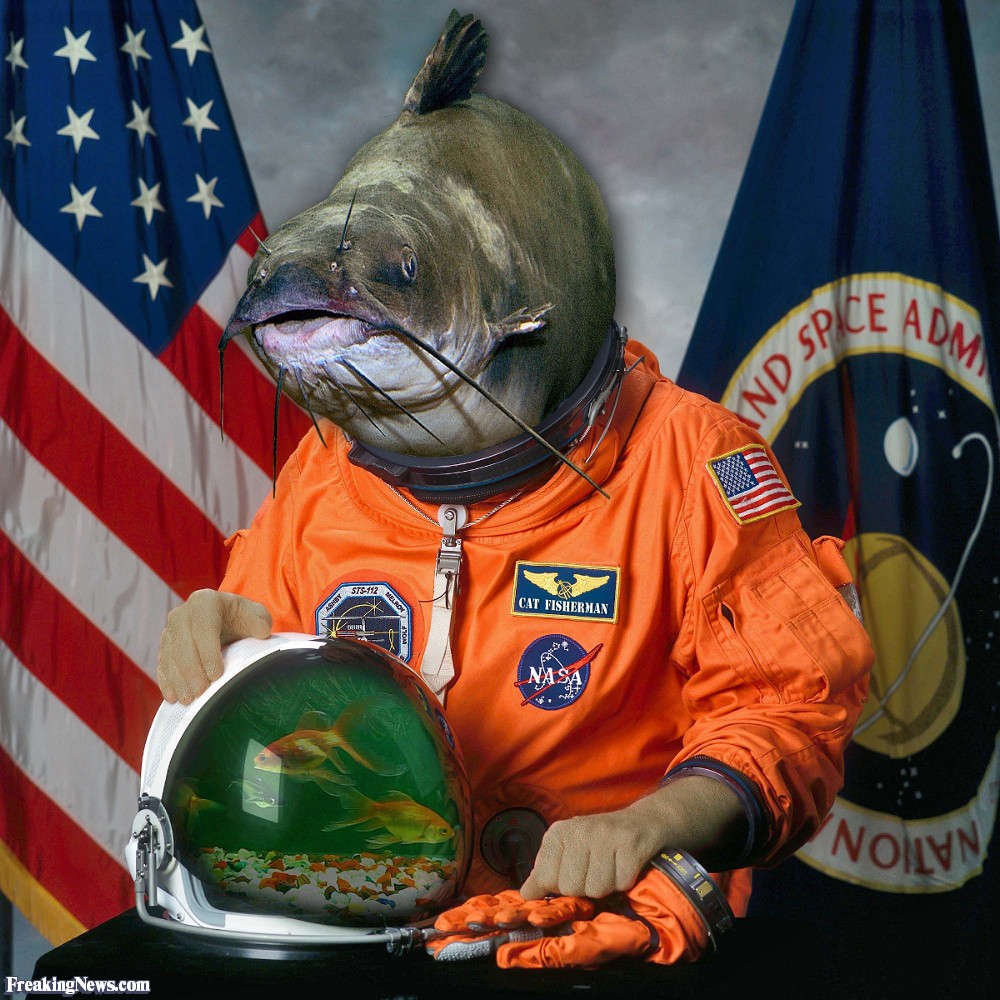 Everything is a Catfish
Objective based has TTPs
Define expected outcomes from a detection side at different points in the operation
Test and retest expected results
Spin up TTP based Catfishes on failed assumptions
Partnership with different Blue Teams
Automate all the things
Everything is a Catfish
METTA or similar framework where available.
Check whitelist for effectiveness
Verodin, etc.
Automation of things.
METTA or similar framework where available.
Check whitelist for effectiveness
Verodin, etc.
Partnerships with Others
METTA or similar framework where available.
Check whitelist for effectiveness
Verodin, etc.
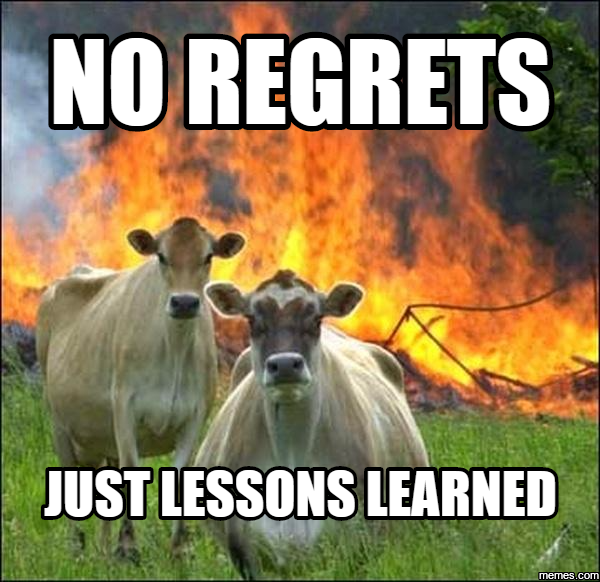 OPSEC is important
Clearly define 
Objectives
Expected results
Formal and informal communication points
Your assumptions are ALWAYS WRONG
Both on the Red and Blue sides of the coin
Keep it internal, no outside reporting
[Speaker Notes: Opsec is important, Director+ is the level we found to be the best level of involvement.]
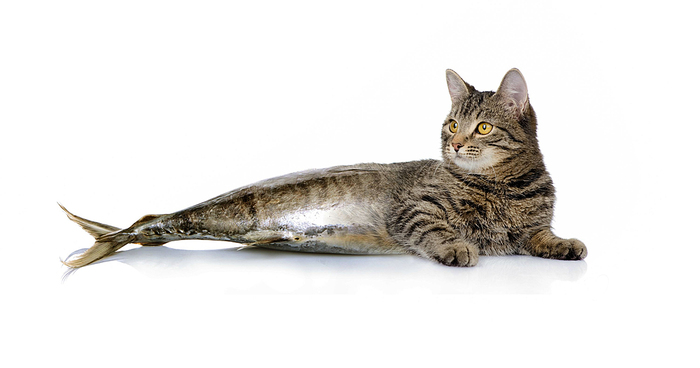 Questions?
Nathaniel.Hirsch@gmail.com